Дикие животные
Часть 3
Животные Австралии
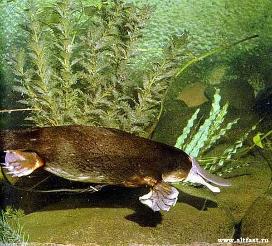 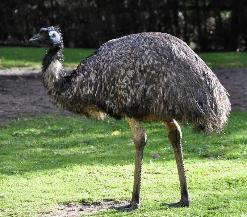 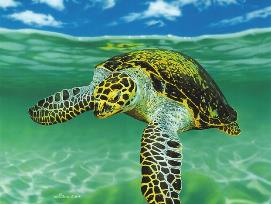 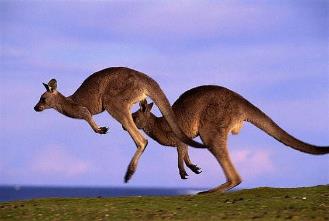 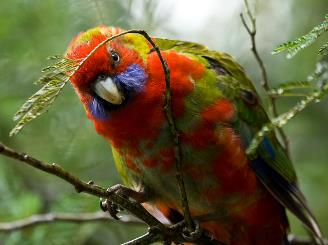 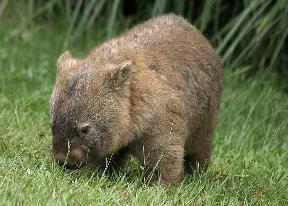 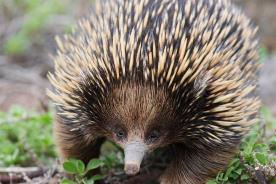 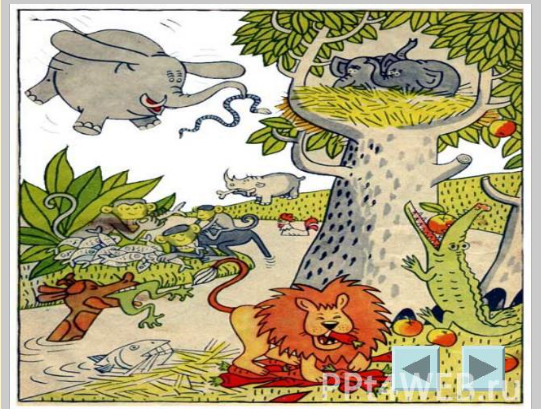 Кто лишний?
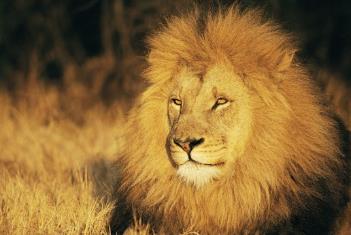 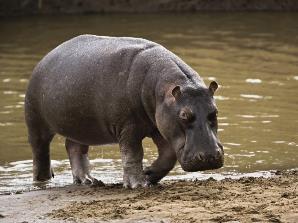 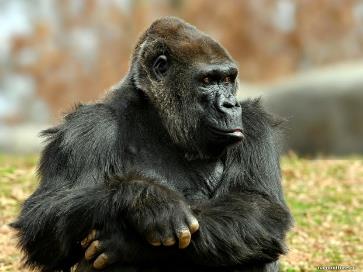 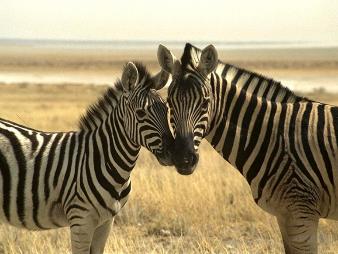 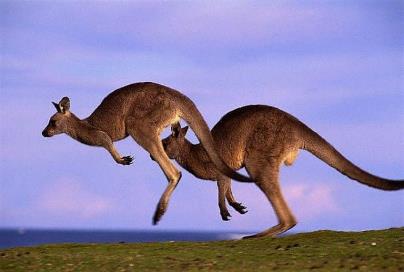 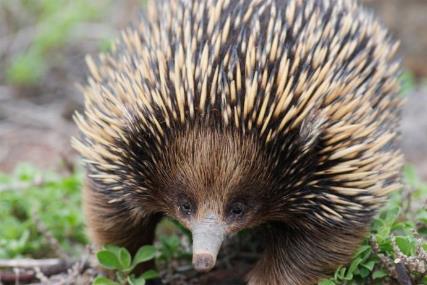 Кто лишний?
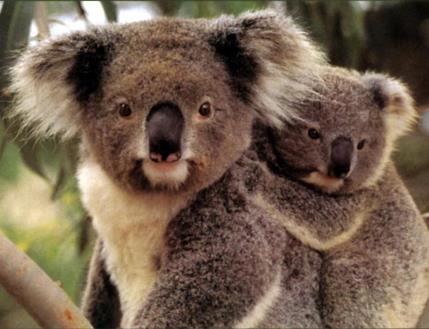 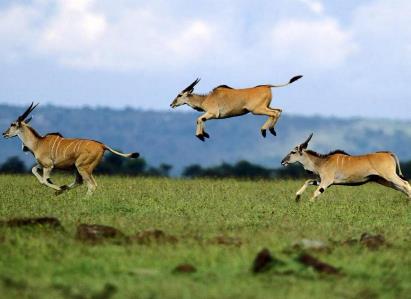 Кто лишний?
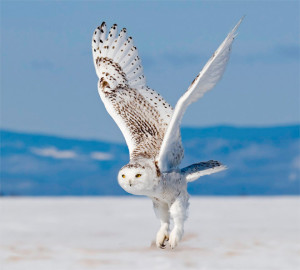 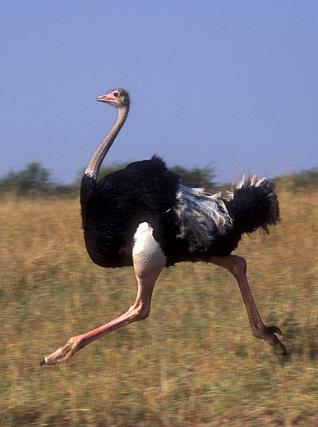 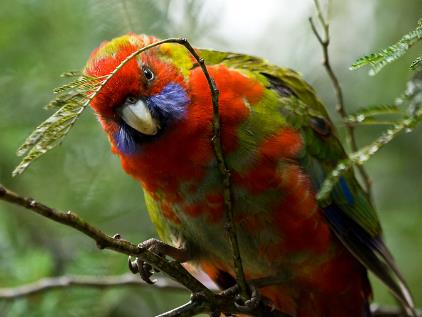 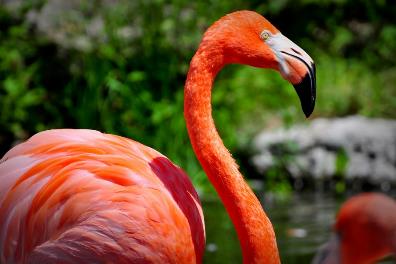